GENK se trouve en BELGIQUE
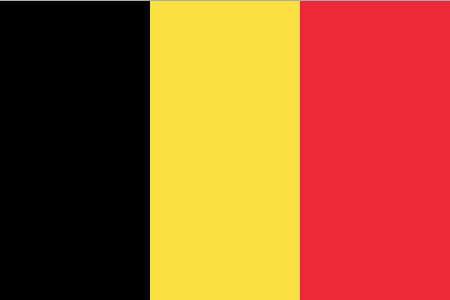 On fait des achats dans un grand centre commercial au centre ville
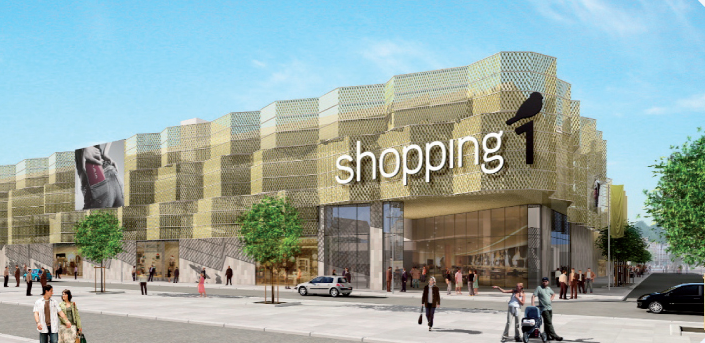 Genk il y a 50 ans à visiter dans un vrai musée (=un espace extérieur: BOKRIJK)
Le charbon forme la base de beaucoup de travail pour des pères de l’Italie, de la Turquie et du Maroc. Maintenant, les mines sont fermées.
Une deuxième usine fermée: FORD
Genk se trouve dans le nord-est du pays
Il y a une gare pour les trains et les autobus
Il y a un grand hôpital
Une église catholique
Une mosquée
La mairie est très moderne
Carnaval à Genk
Un festival de musique gratuit pour tout le monde!
Chaque semaine il y a un marché le jeudi matin
L’équipe de foot de GENK
Le grand parc: Molenvijvers
Bienvenue à Genk
Yasmine
Eveline
Renier
Ahmed
Madame Gerits
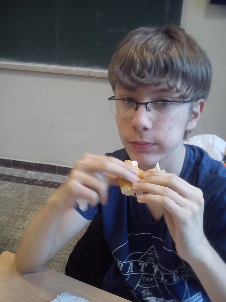 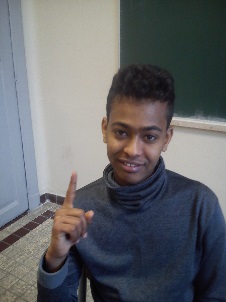 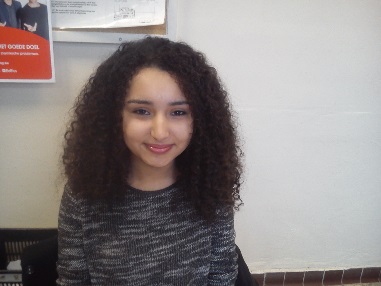 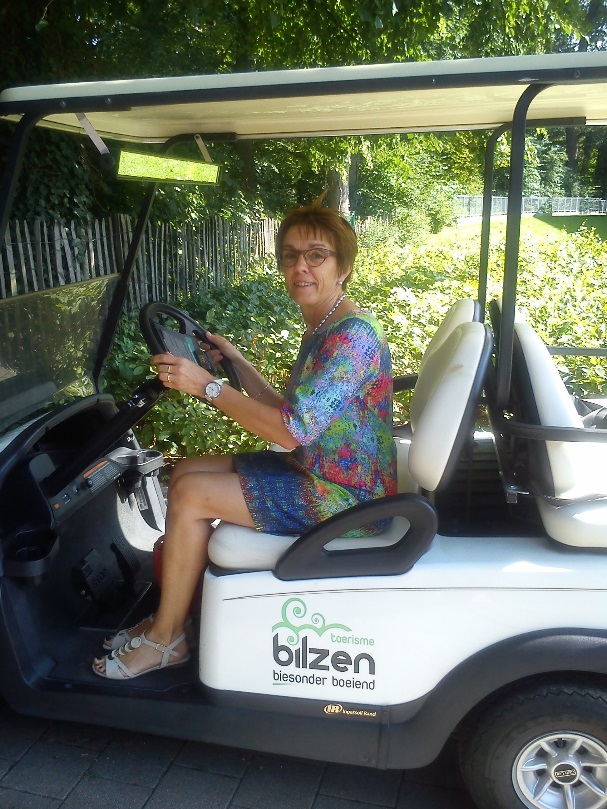 Berna
Loredana
Youssef
Büse
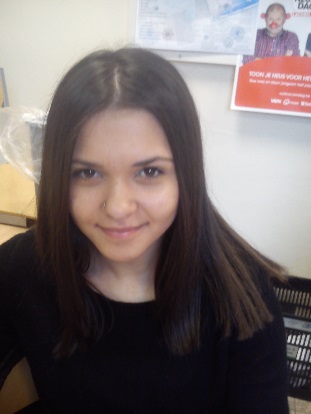 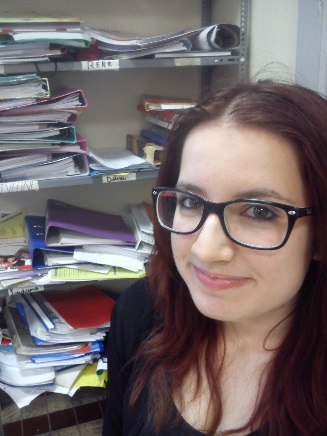 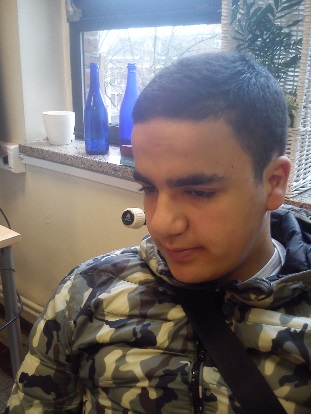 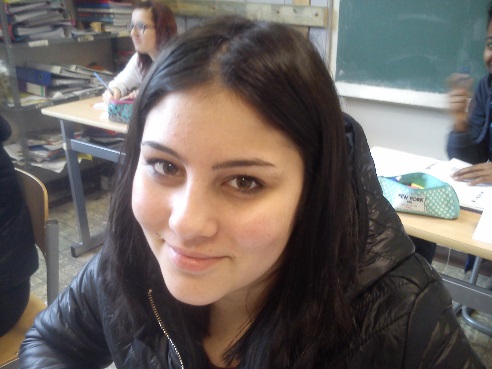